Mutah University


Prof. Mohammad Saraireh
Management Meeting / Job-JO Project
HTWK /Leipzig / Germany 26TH – 27TH , 2019
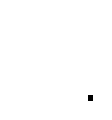 Mutah University
Purchasing of Equipment / Tender Process

Business Services Network Bureau (BSNB)

BSNB Proposed Connectivity
Purchasing of Equipment / Tender Process
Purchasing of Equipment / Tender Process
President Approval
Technical Specifications
Terms and Conditions
Central Tender Committee Decision 
Announcement
Received Offers
Technical Study of the received offers
Determining the winner offer by the Tender committee
President Approval
Technical Specifications
Technical Specifications for Equipment Funded by
ERASMUS+ PROGRAMME
Promotion Youth Employment in Prompt Areas in Jordan/ Job-Jo
Project Number: 598428-EPP-1-2018-JO-EPPKA2-CBHE-JP
Personal Computers
Item No. 1: Personal Computers
Technical Specifications for Personal Computers
Notebooks
Item No. 2: Notebooks
Technical Specifications for Notebooks
Data show
Item No. 3: Data show
Technical Specifications for Data show and Electric Screen
Printers
Item No. 4: Printers
Technical Specifications for Printers
Servers
Item No. 5: Servers
Technical Specifications for Servers
Access Switch
Item No. 6: Access Switch
Technical Specifications for Access Switch
Full HD 56 inches LED TV
Item No. (7): Full HD 56 inches LED TV
Technical Specifications for Full HD 56 inches LED TV
Special Conditions
Special Conditions
The bidder must be a company registered under the Jordanian Ministry of Industry and Trade within the last five years, with a capital not less than 300,000 JD (Three Hundred Thousand JD).
Bidder must have specialized and certified staff with the highest technical certificate for at least (eight to ten engineers).
The selected company must be Gold or Silver certified partner with the vendor within Jordan.
The bidder must offer minimum of (3) year's products and system warranty from the mother company.
The bidder must offer minimum of (3) year's products and system maintenance and support service; maintenance and support service shall include all hardware and software.
Special Conditions
Compliance sheets are required (Mandatory) and proposal doesn't have the compliance sheet, it will not be considered.
The project is funded by Erasmus+ Programme where prices must be in Euro with (VAT= Zero, no customs fees and no other fees).
Companies are asked to inform the university if the items mentioned above are imported as parts and assembled locally or the appliances (as complete units) are imported from abroad
Companies are asked in following the attached procedure to obtain an exempt letter from customs fees and VAT.
Company Profile
Company Profile
Bidder must have an excellent experience in such environment with minimum 5 to 10 years in Jordan market, a complete profile for similar previous projects ( particularly Projects in Jordan) are required with minimum (Three to Five big projects).
All company suppliers must demonstrate understanding of the required items/solutions, and provide a high-level implementation plan/project milestones.
All company suppliers must provide detail on the technical implementation teams.
Tender No. 9/L/2019
Announcement
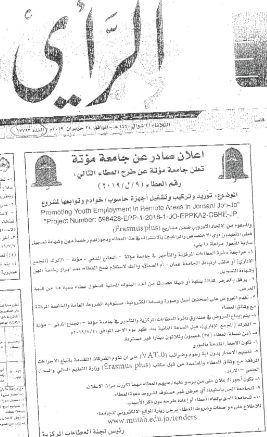 Offers
Technical Committee
Tender Progress
Received Offers
Announcement
President Approval
Specification / Conditions
Central Tender Committee Decision
Done
Done
Done
Done
Done
Studying the received offers
Determining the winner offer by the Tender committee
Processing
Waiting
Current Business Service Network Bureau (BSNB)
BSNB Connectivity
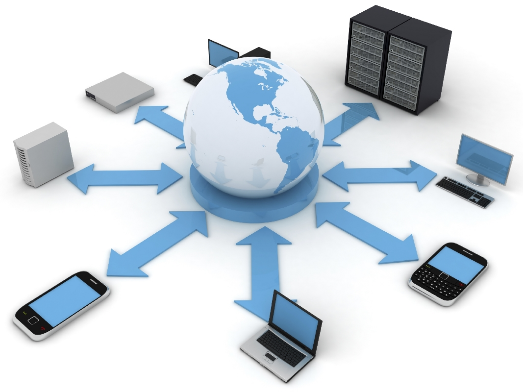 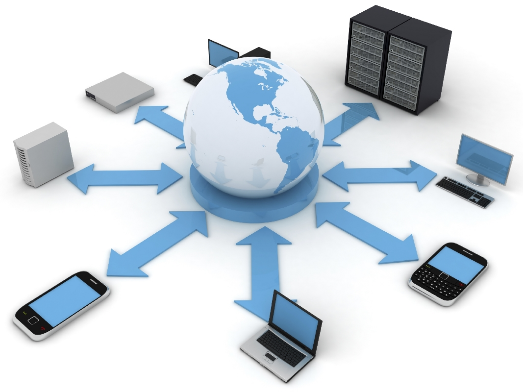 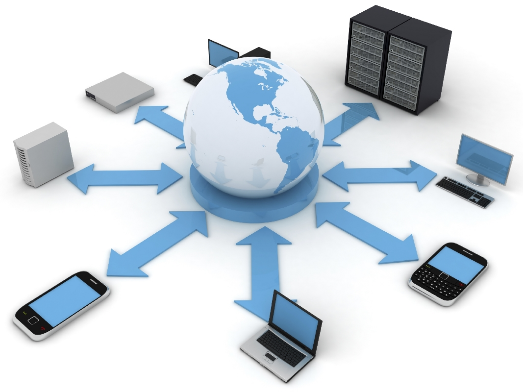 AHU BSNB
TTU BSNB
MU BSNB
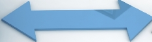 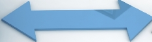 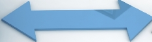 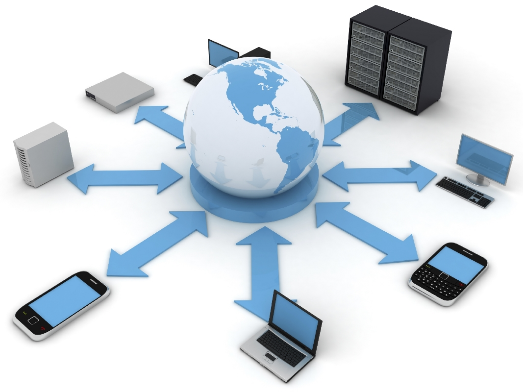 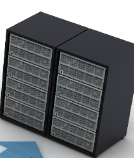 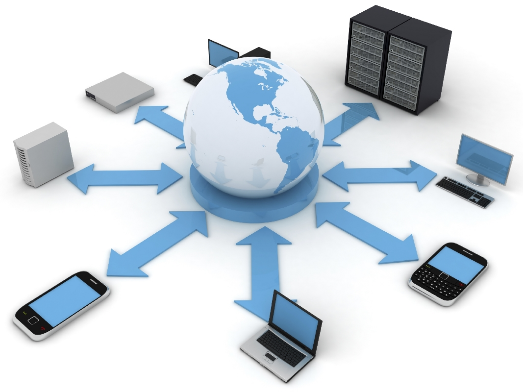 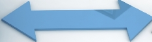 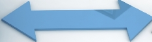 JU / Aqaba BSNB
MAIN DATABASE 
SERVER AT MU
JUST BSNB
Thank You